10 reasons the titanic sank
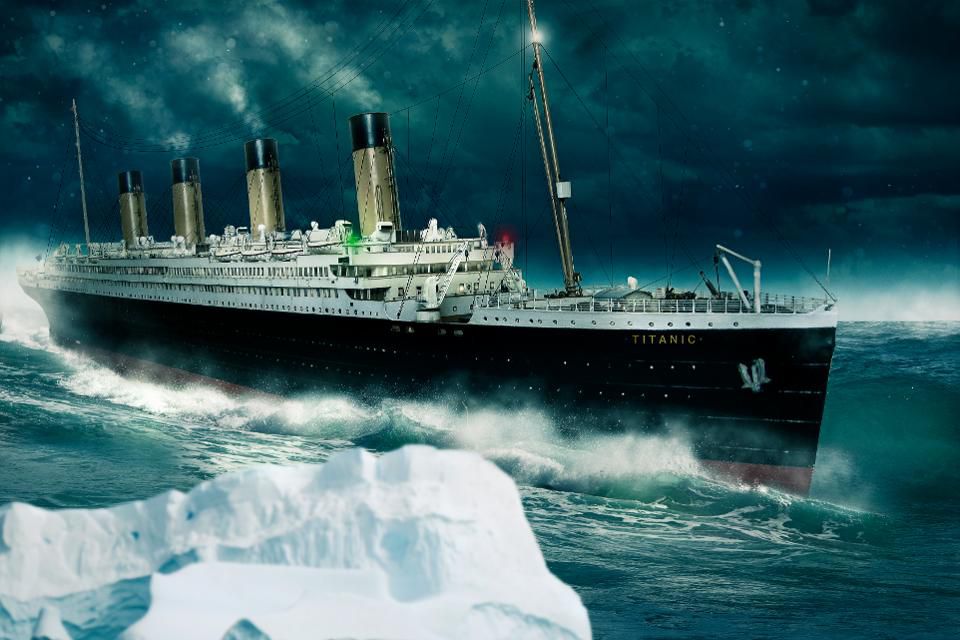 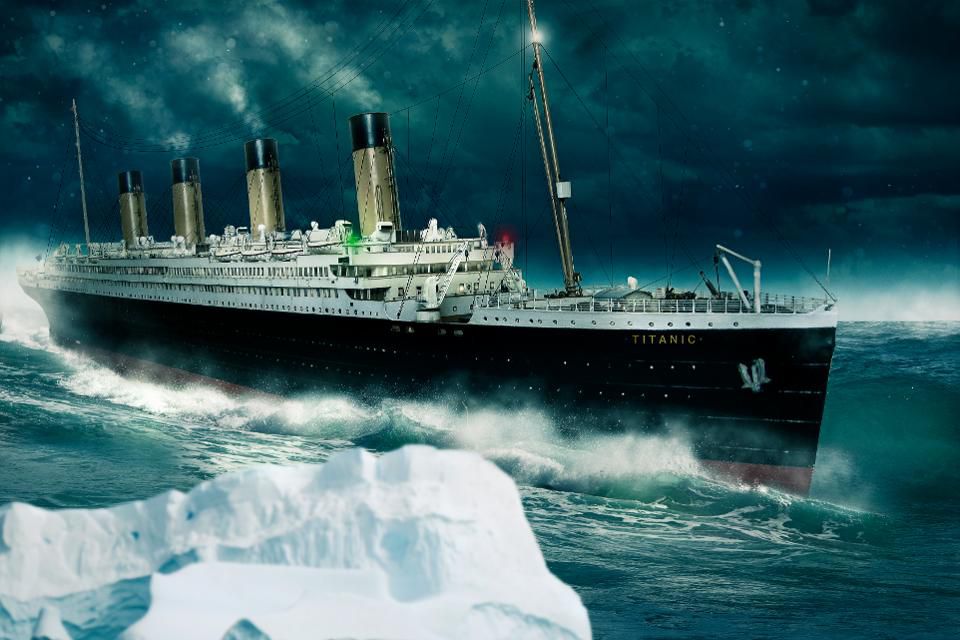 The Titanic was on fire.
The titanic was on fire for ten days. The fire was down below.
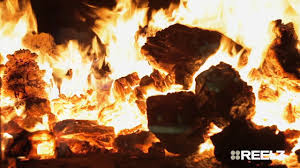 Missing binoculars
There were no binoculars when the look out men saw the ice berg.
The missing binoculars  where in the captions pocket but he left.
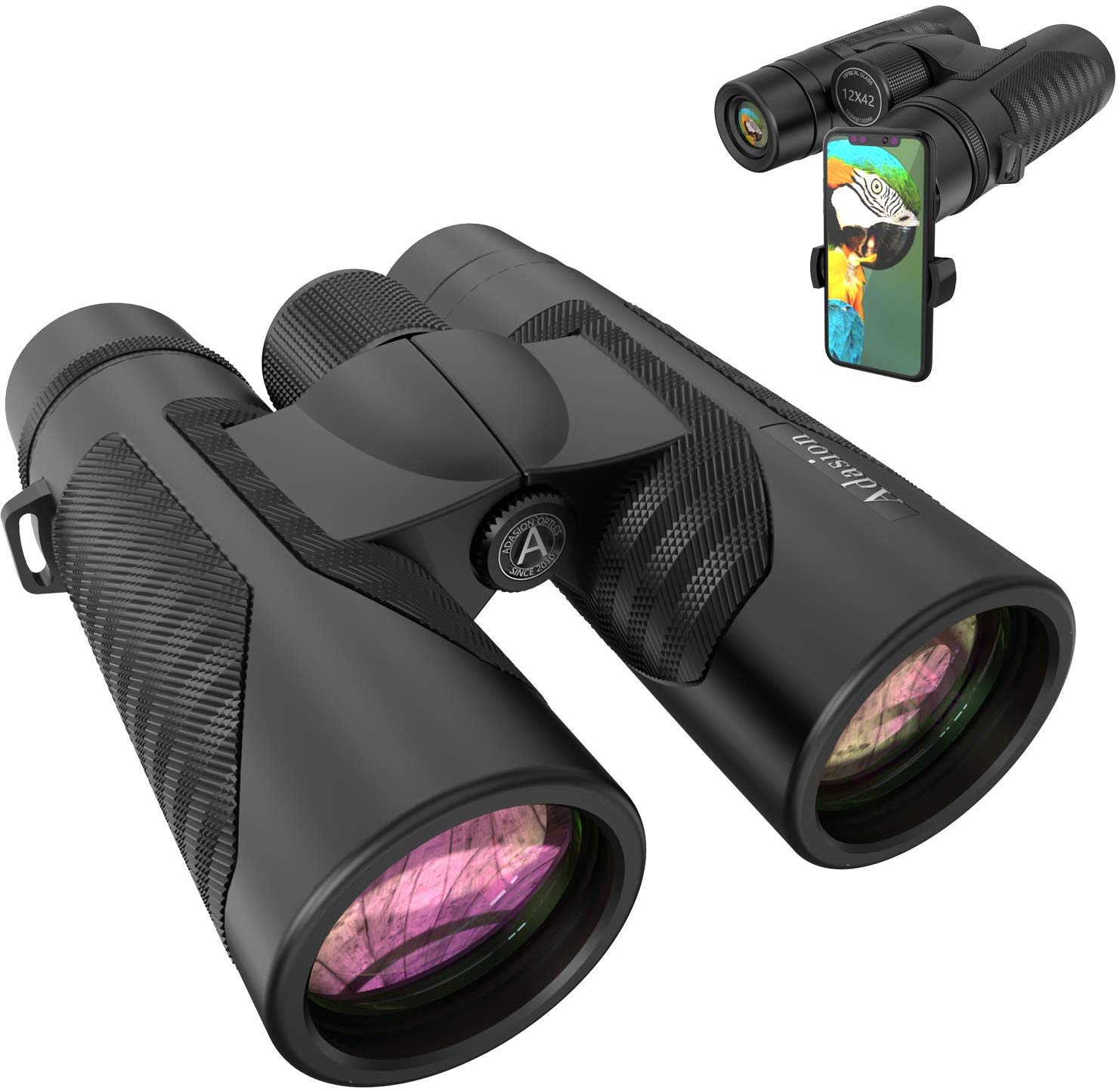 Moon light
The moon was closer than ever in 1,400 years.
There was a lack of moon light.
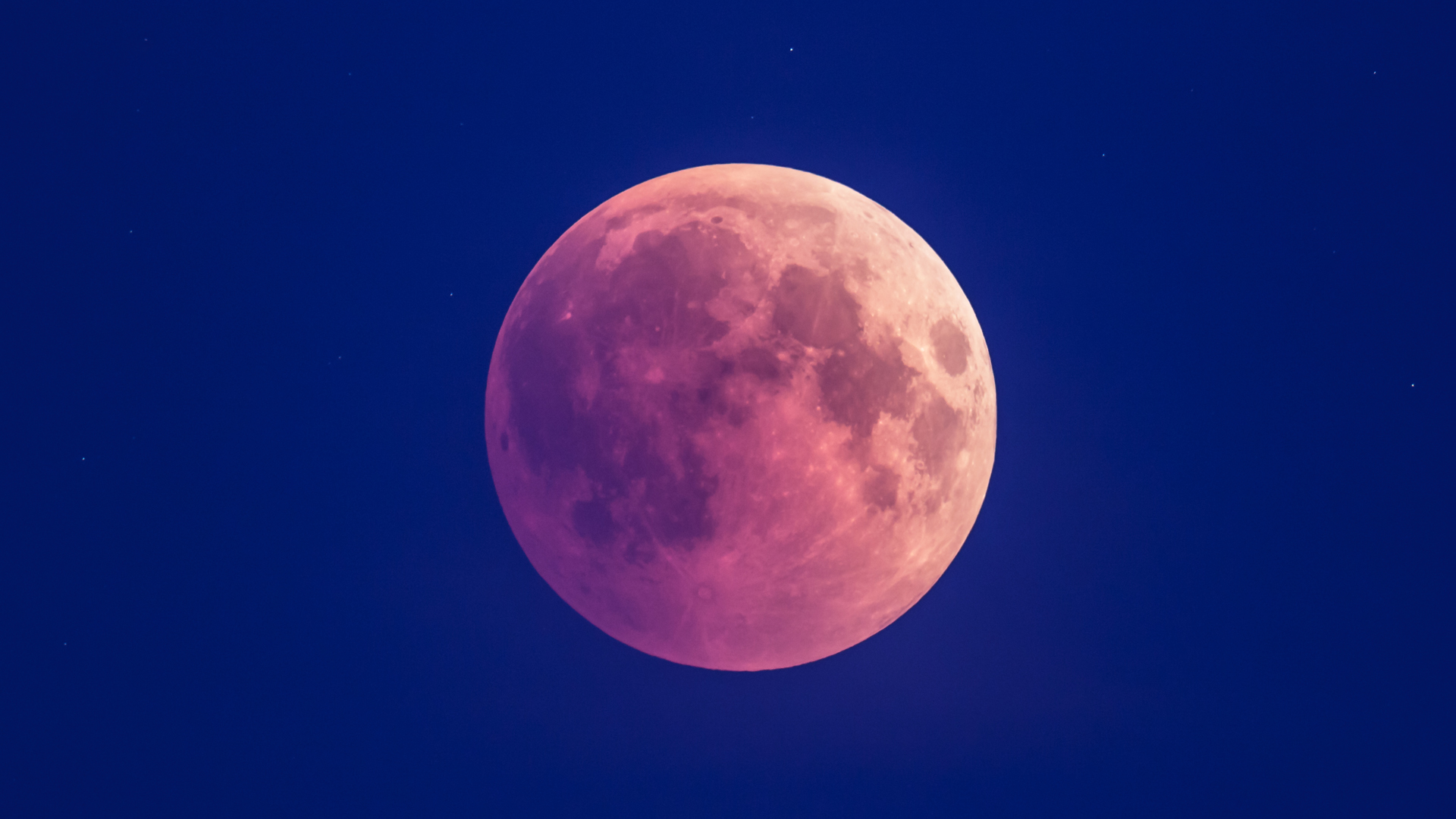 Delay
The weather was bad. It was ice berg season. The Olympic was racing a war ship.
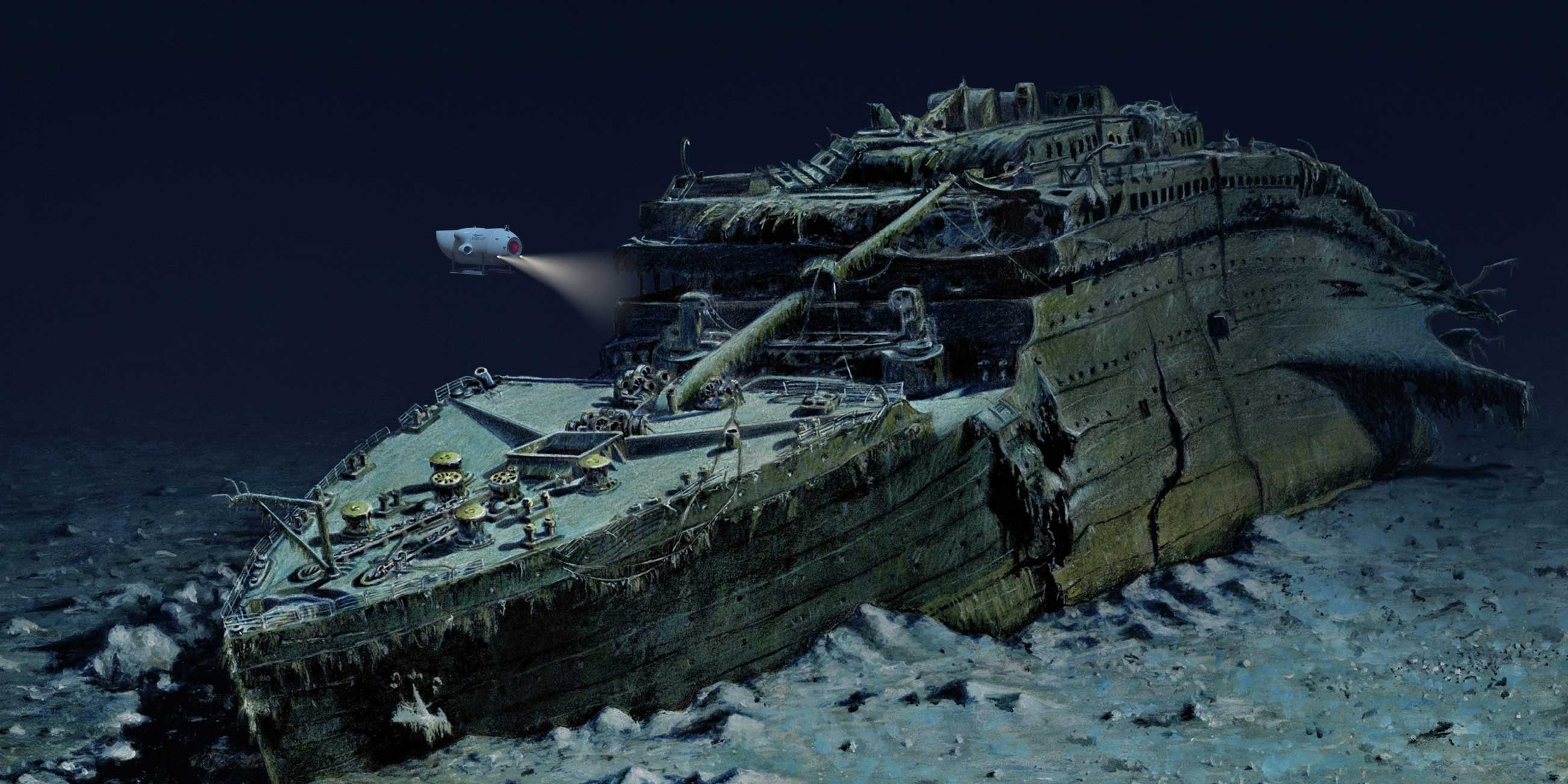 Thee little letters
The three little letters where m.s.g.
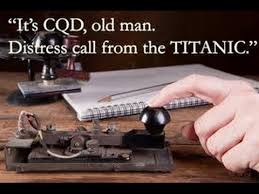 portholes
Passengers were looking out of there portholes. There was 300 port holes open.
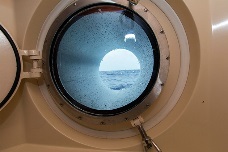 Rivets
The rivets broke because of the cold.
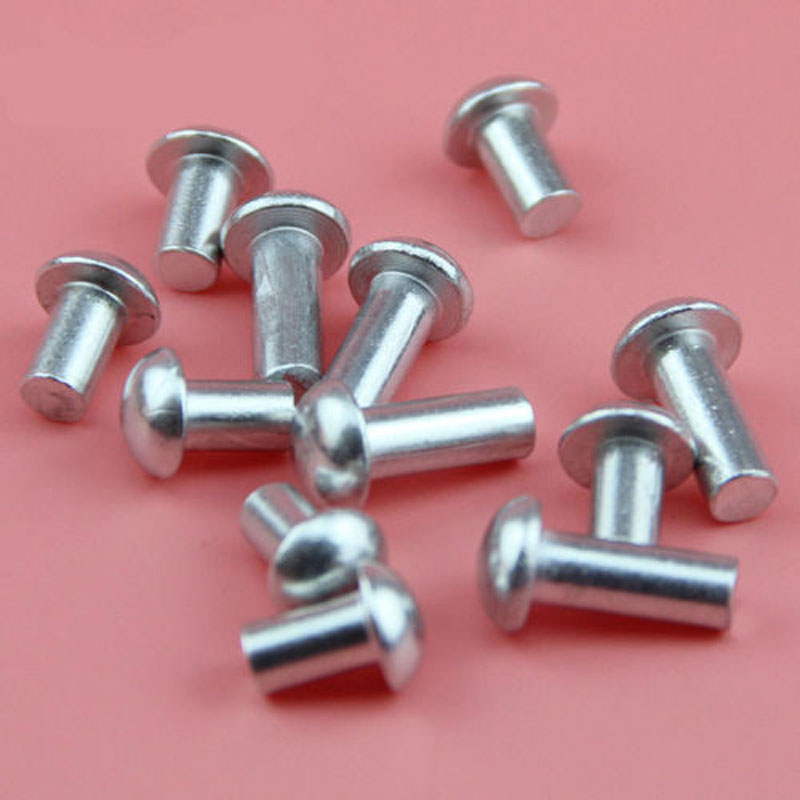 First class
First class were rely  rich .
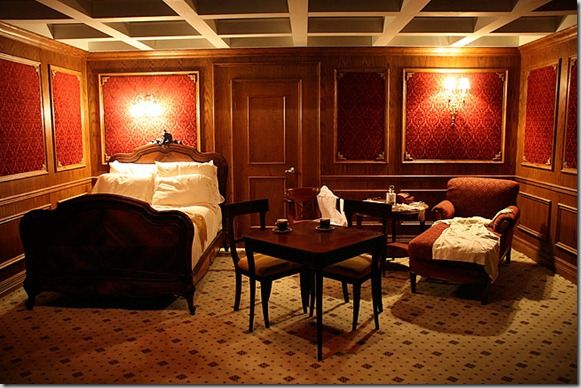 Swimming pool
The Titanic had a swimming pool. It is so big .
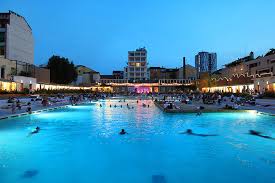